Projet d’association ESN à Reims
Remontons une nouvelle association à destination des étudiants internationaux !
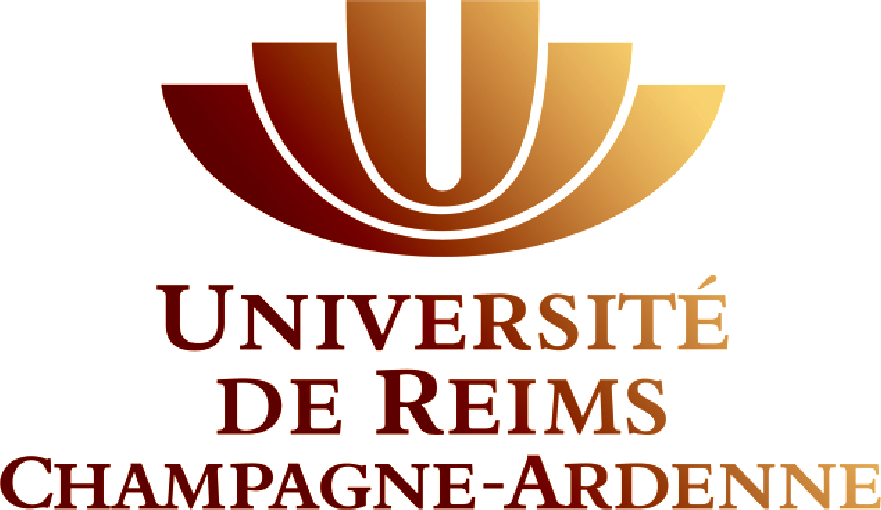 Marissa Tribout
Mon expérience Erasmus :
Anciennement « Ereimsmus »2009-2017
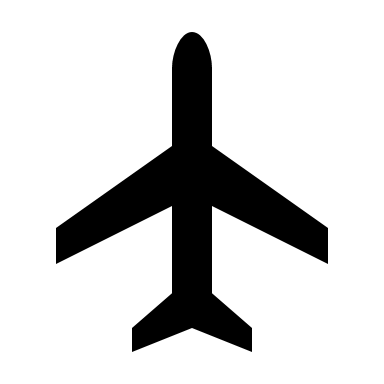 6 mois à Elche, Espagne
Premiers contacts avec : Julien Guillot
Alpin Charbaut
Buddy Program
Importante remise en question
Partenariat Foyer Rémois (Bailleur Social)

Social Erasmus
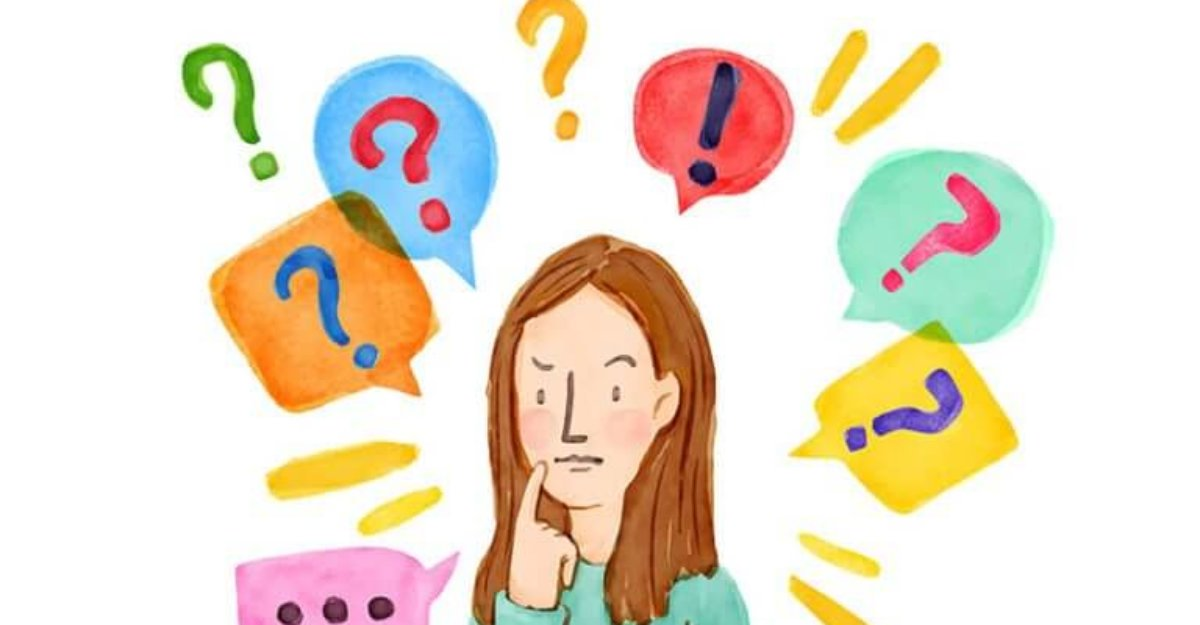 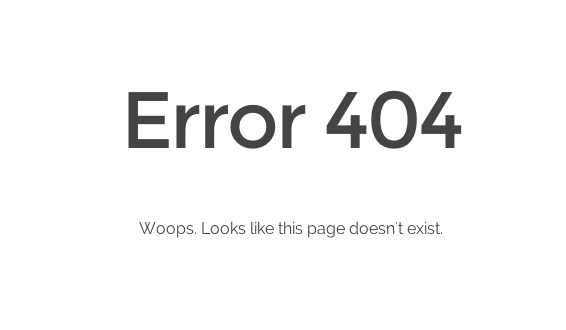 Volonté d’engagement 
à mon retour
Diverses activités : 
Activités Culturelles
Sorties festives
Animations
"STUDYNREIMS"
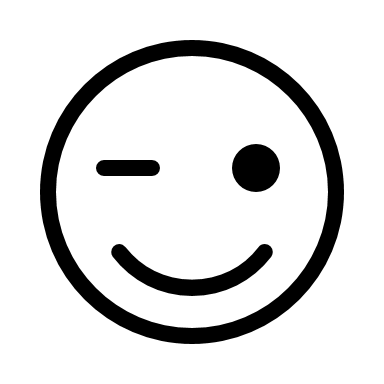 Déjà réalisé :
LES OBJECTIFS
Pour rentrer dans le réseau ESN
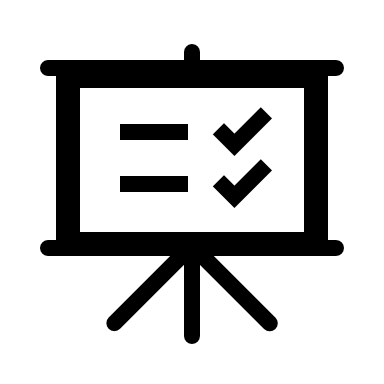 Soutien de ESN France et Relations internationales de l'URCA
Intervention à Ta Vie de Campus
Début Equipe : 8 personnes (2 venant de NEOMA = business school)
Réunion d'information le JEUDI 17 OCTOBRE 
Formation au Mans en cours
Être présent et soutenir 
 Base solide
 Le qualitatif
Suivre Modèle ESN 
Buddy System
Activités 
Sorties 
Partenariats et collaborations
Implication avec Association du Grand Est
Social Erasmus
Interventions milieux scolaires
Vie citoyenne
Actions rapides possibles :
Groupe de conversation
Diner/ déjeuner internationaux
Sensibilisation à la mobilité 
Sorties cultures, animations festives
Tandem linguistique
Merci 
de votre attention !
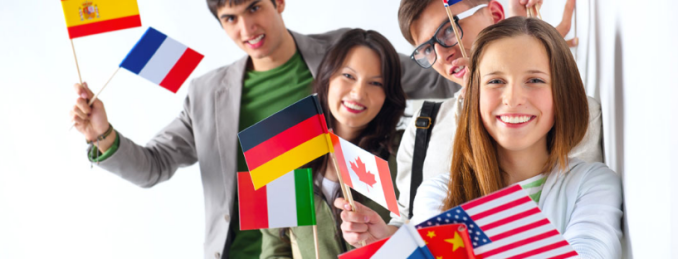 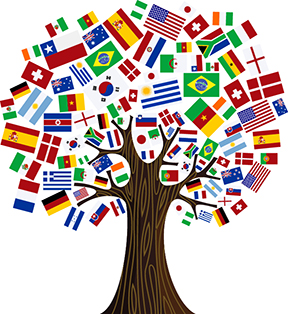